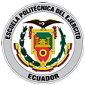 Diseño y construcción de una tricimoto con motor de combustión interna de cuatro tiempos y suspensión independiente, (bi-plaza), para desplazarnos con mayor rapidez, seguridad y confort debido al congestionamiento vehicular que existe en el Ecuador.
DEFENSA DE TÉSIS
NÚÑEZ VERA XAVIER ALEXANDER
ROBALINO TELLO GALO IVÁN
Objetivos Específicos.
Diseñar el bastidor en un programa CAD y simular cargas reales a situaciones extremas para analizar si es fiable el prototipo.
Modelar todos los sistemas en un programa CAD.
Realizar los cálculos que correspondan para la construcción de los sistemas complementarios del prototipo.
Seleccionar correctamente el material y construir el prototipo en base a lo diseñado.
Realizar pruebas de funcionamiento del prototipo.
Alternativas de Solución
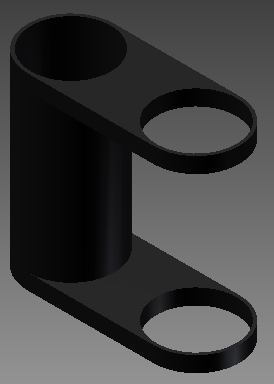 Modelado
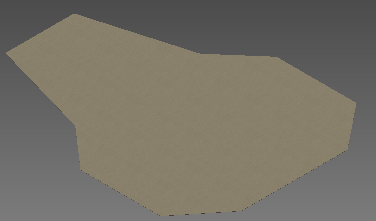 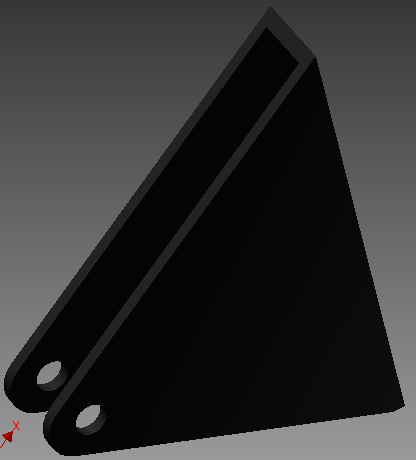 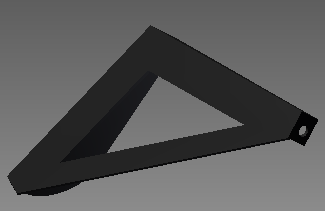 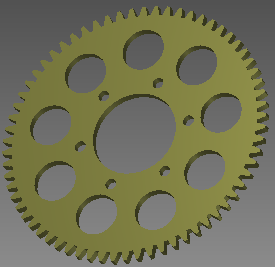 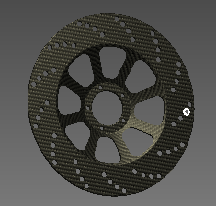 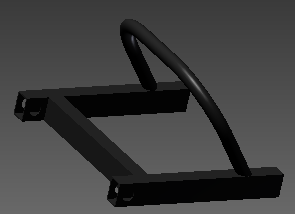 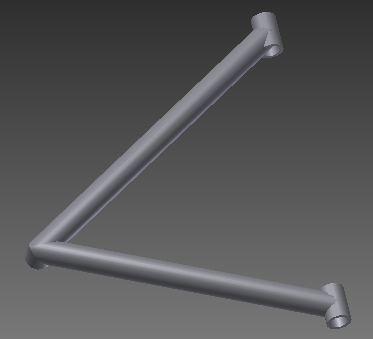 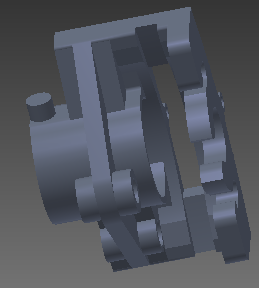 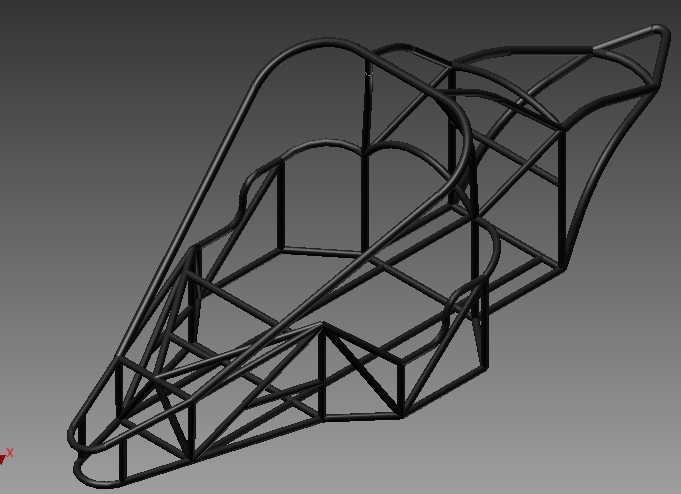 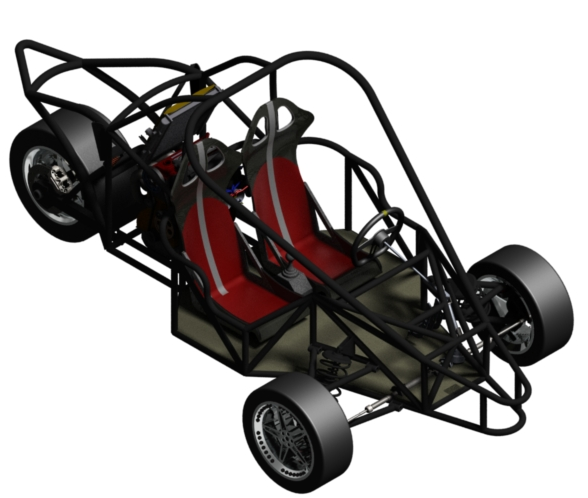 Diseño del Eje.
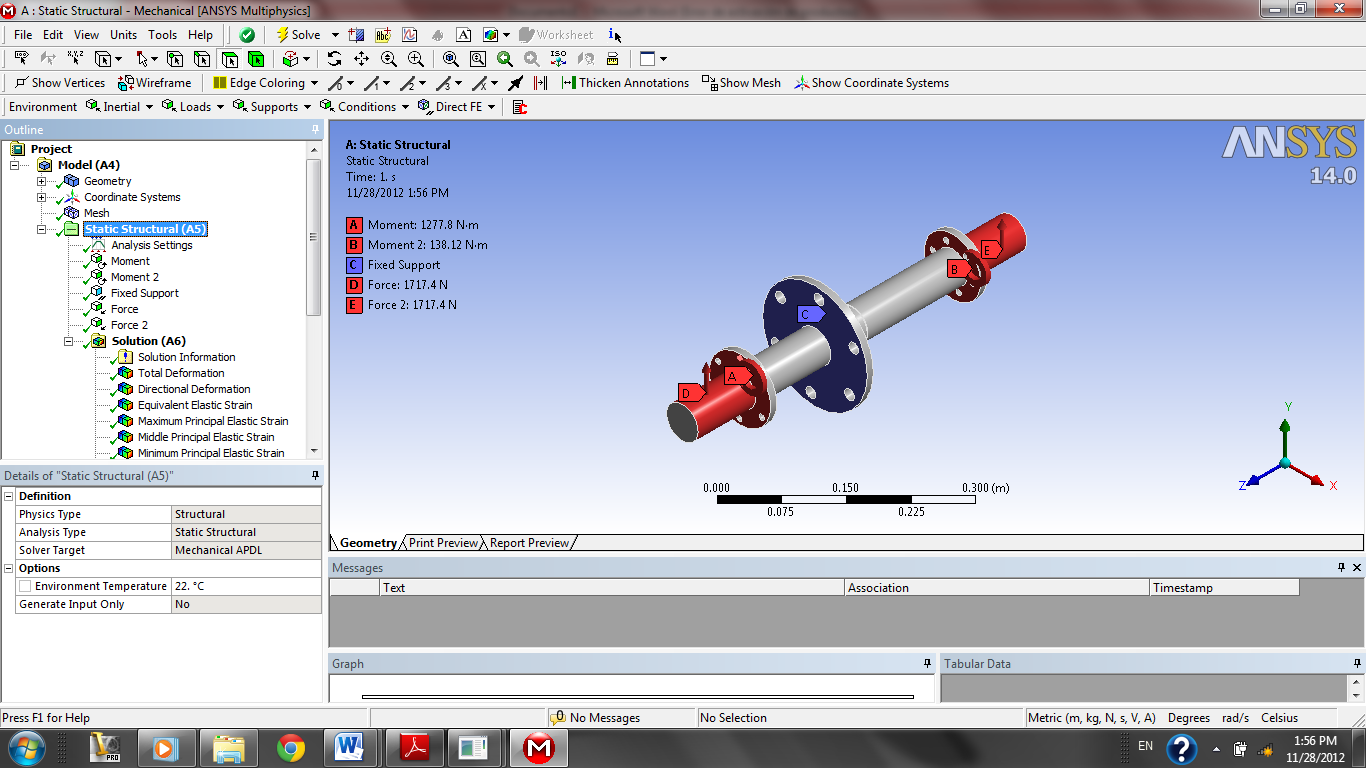 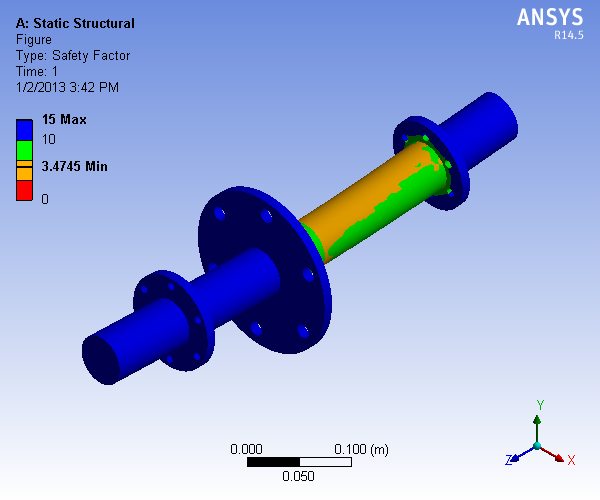 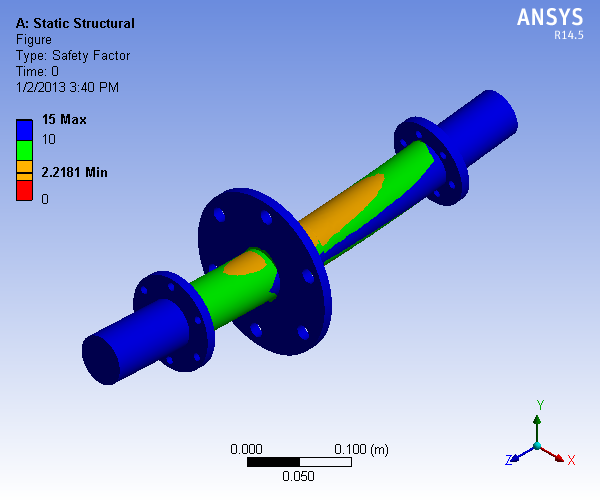 Esfuerzo Estático
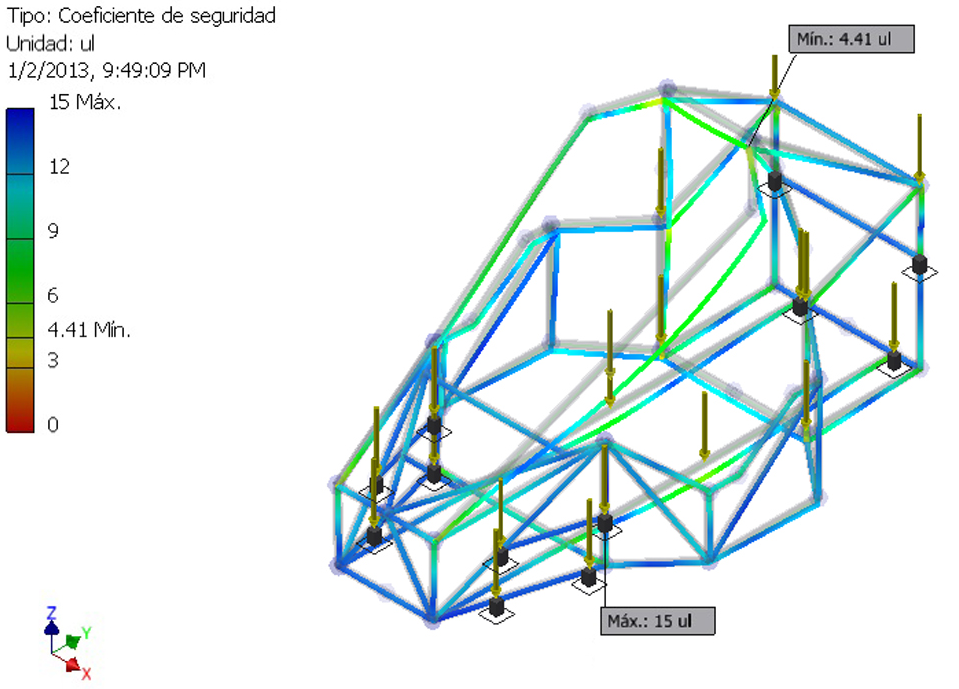 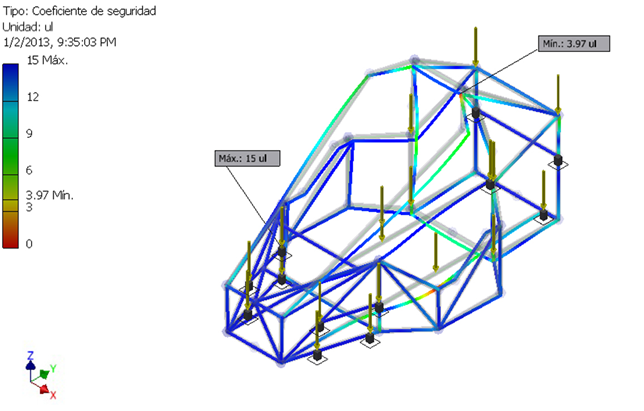 Esfuerzo Dinámico
Cálculos de Diseño.
Centro de Gravedad.
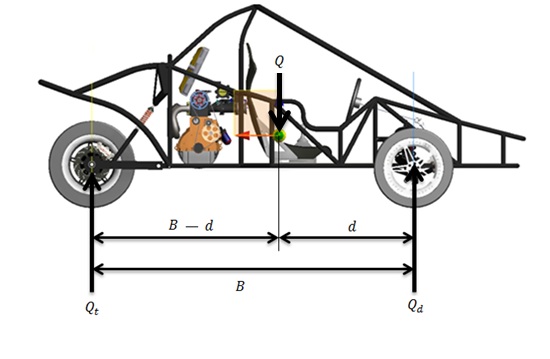 Nomenclatura
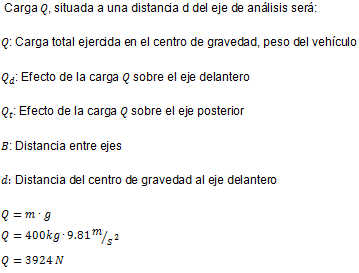 Determinación de Cargas sobre el Eje Posterior y Delantero.
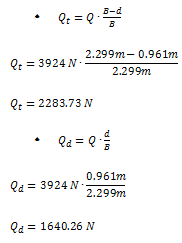 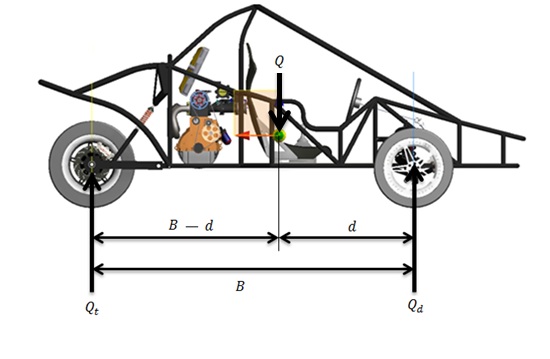 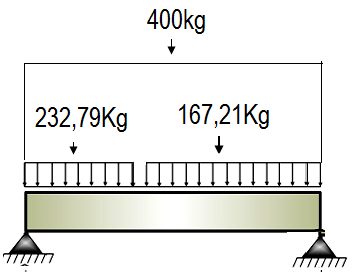 Distribución de Masas.
Transferencia de Pesos.
Nomenclatura
Aceleración
Transferencia de Pesos.
Frenado
Nomenclatura
Carga Transferida en cada Rueda Delantera.
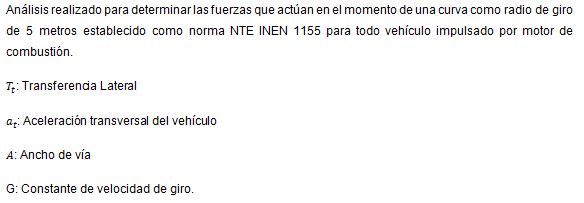 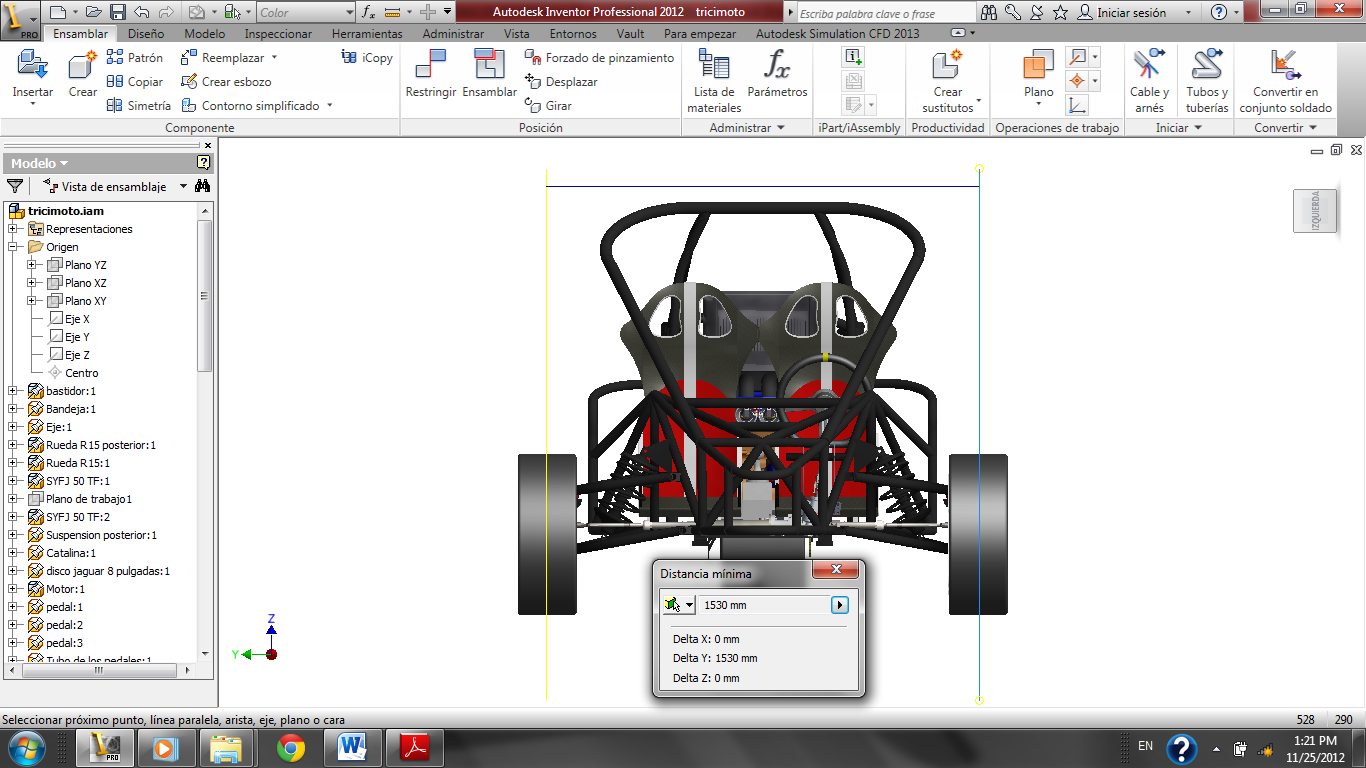 Cálculo de Transferencia de Pesos Transversales.
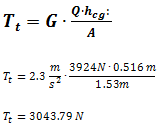 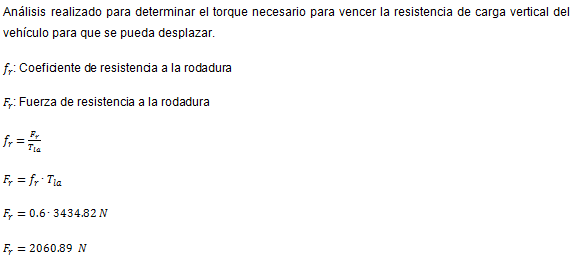 Cálculo de la Fuerza a la Resistencia a la Rodadura en el Eje de Tracción
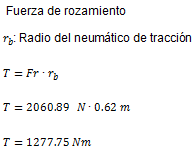 Análisis de Suspensión.
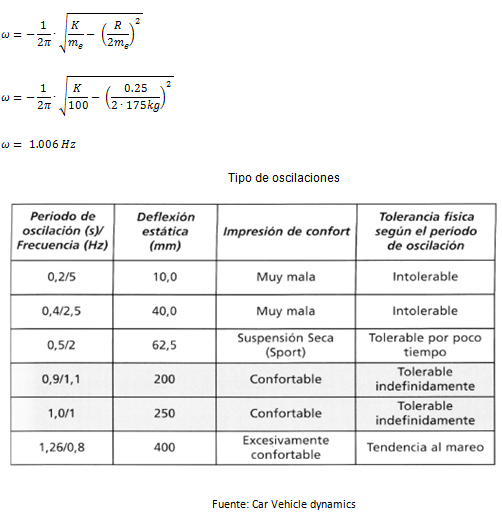 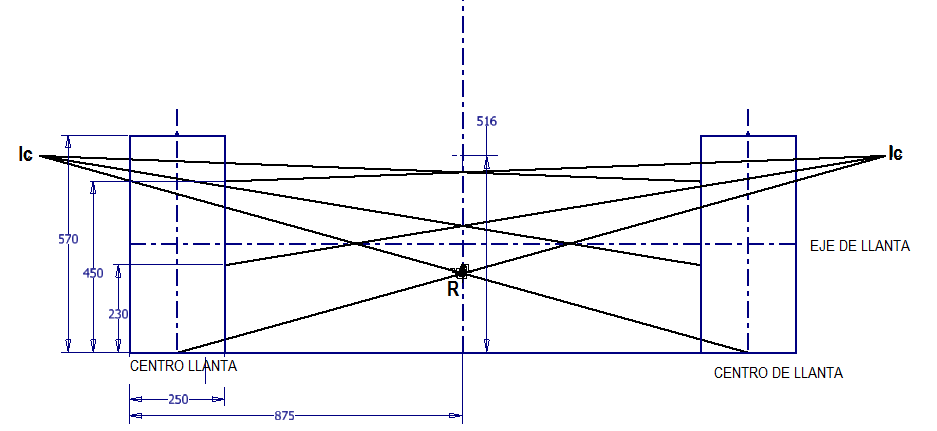 Análisis de la Geometría de las Mesas para Determinar el Centro de Rodadura.
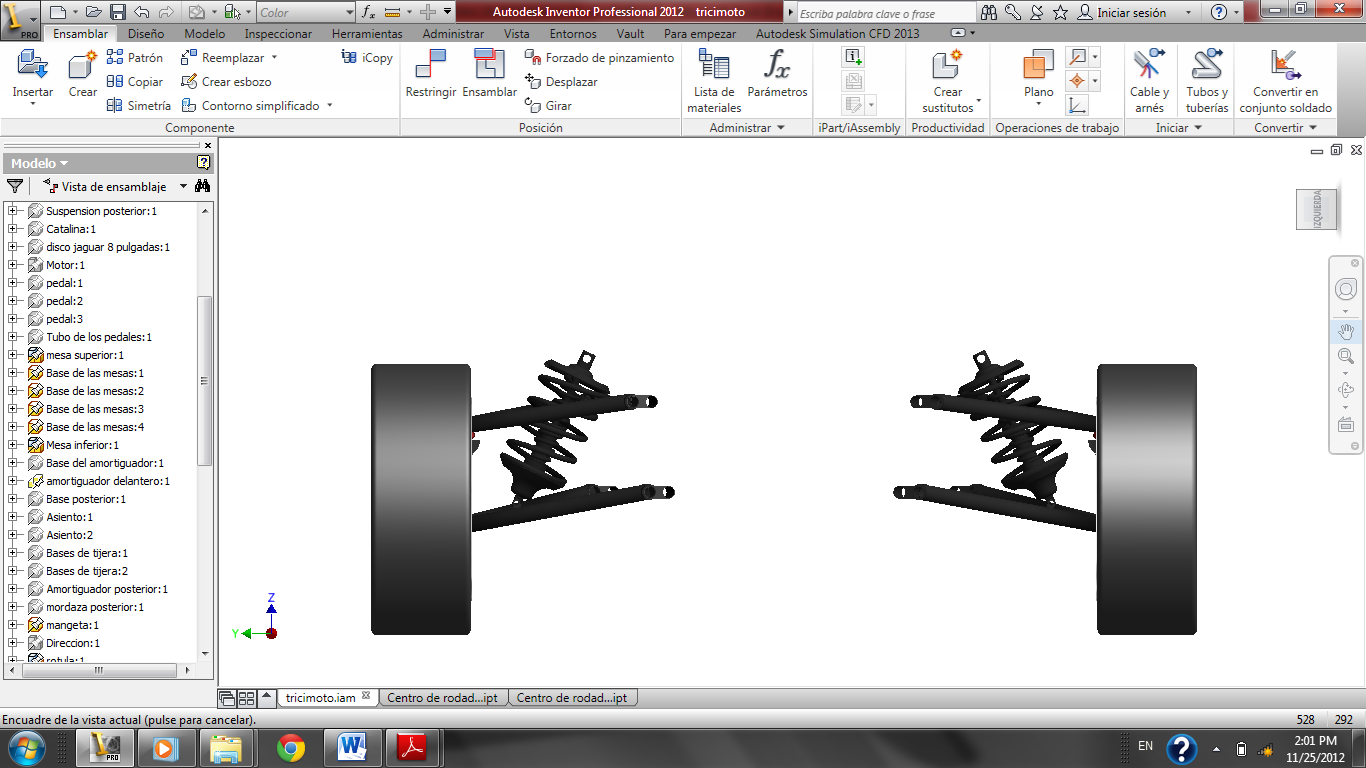 Límite de Vuelco.
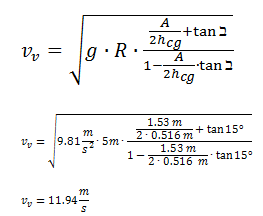 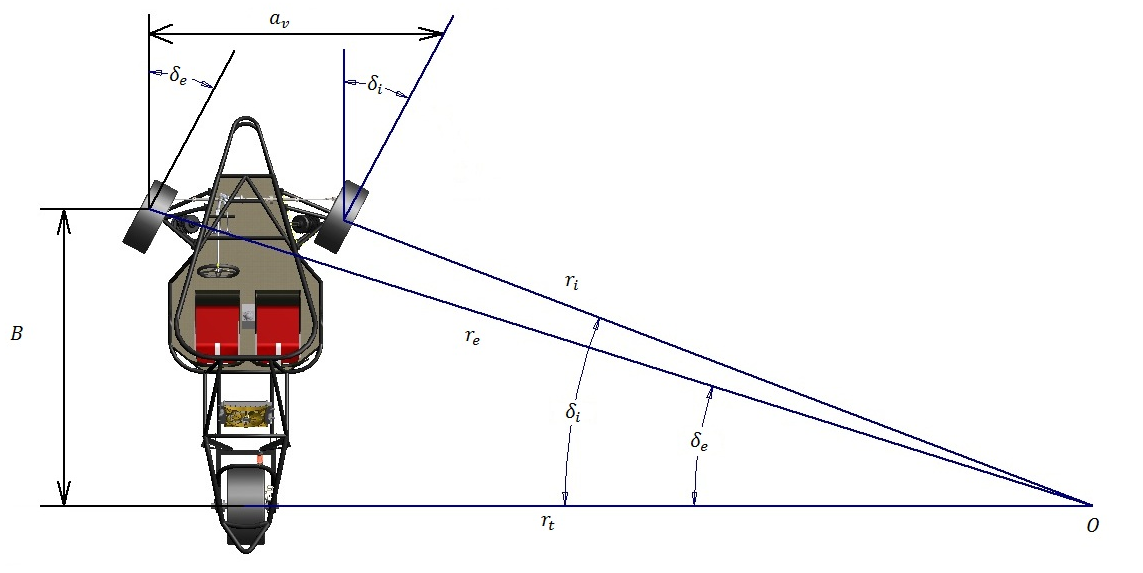 Determinación del Ancho de Vía en Función de la Distancia entre Ejes y los Ángulos de Curvatura.
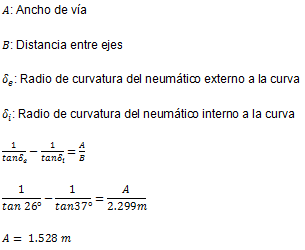 Determinación del Freno.
Análisis para la Selección del Disco de Freno.
Cálculo de la Fuerza Ejercida Sobre el Eje del Cilindro.
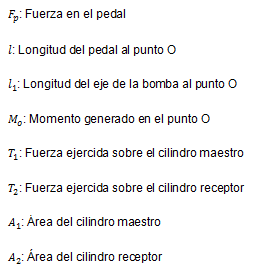 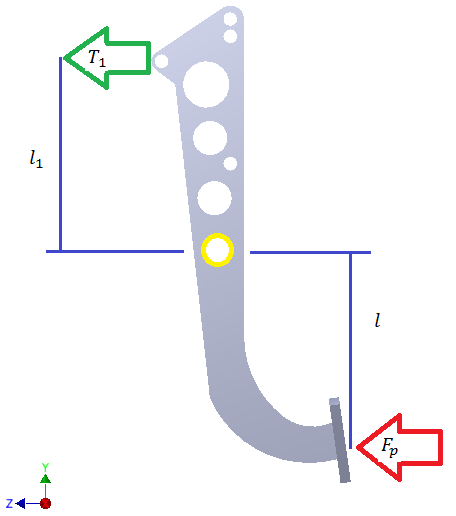 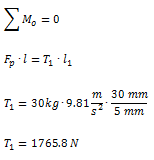 Cálculo del Par Generado por el Disco de Frenos por la Acción de la Fuerza Generada en este por Tracción.
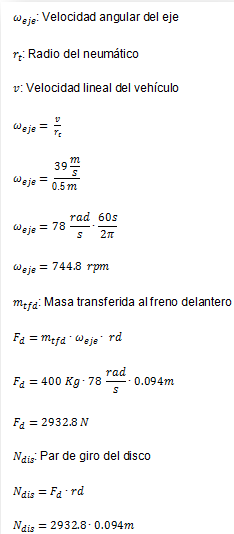 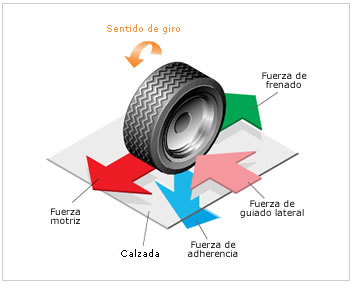 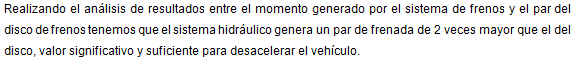 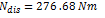 Frenos Posteriores.
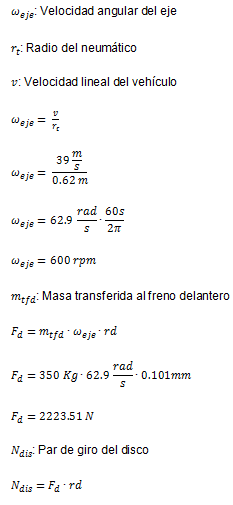 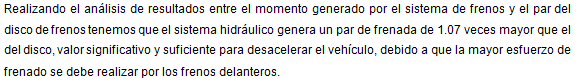 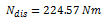 ANÁLISIS DEL SISTEMA 
DE TRANSMISIÓN Y DETERMINACIÓN
 DE MOMENTOS SOBRE EL EJE DE TRANSMISIÓN.
Cadena – Catarina.
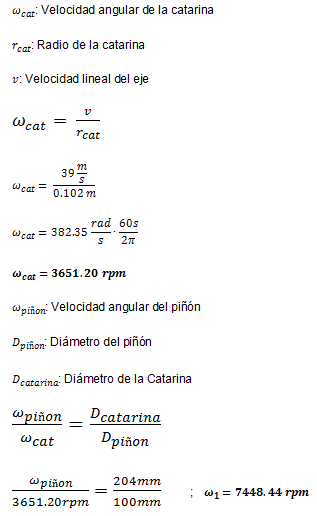 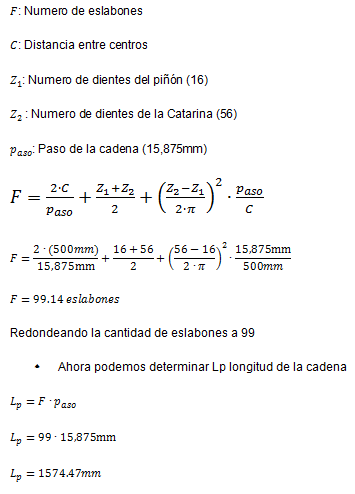 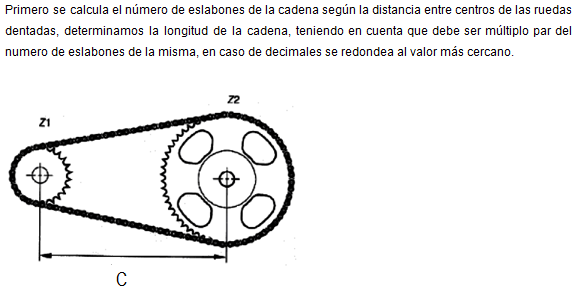 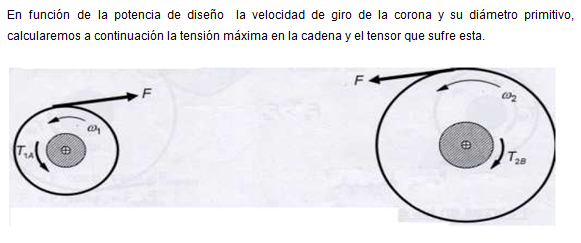 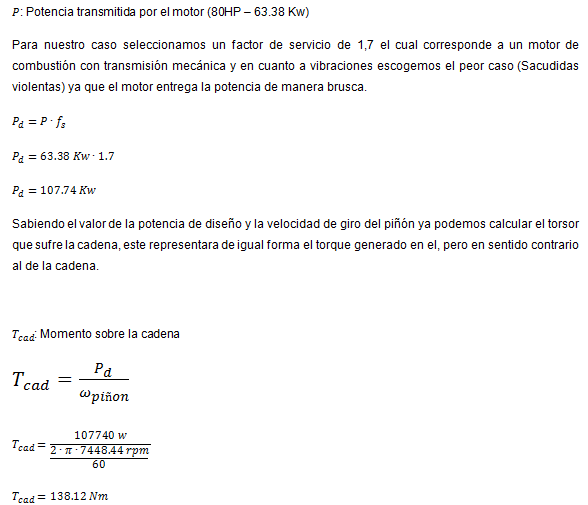 Cálculo de la Potencia de Diseño.
Determinación de la Tensión de la Cadena.
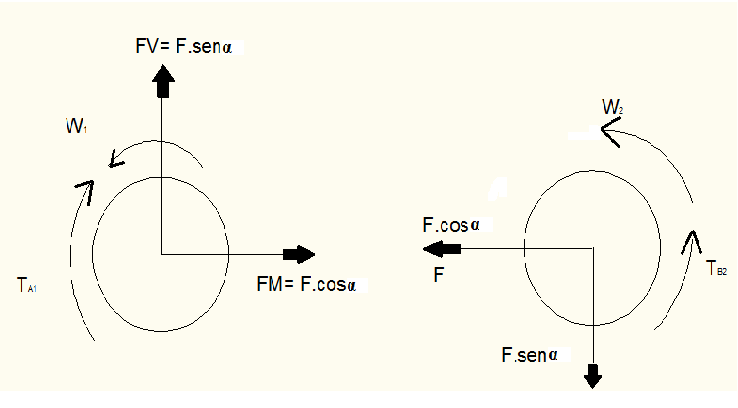 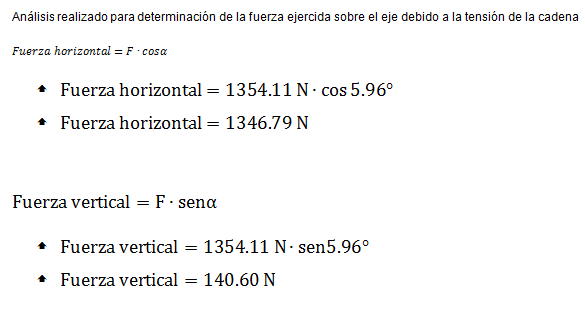 Determinación del Ángulo de Inclinación de la Cadena.
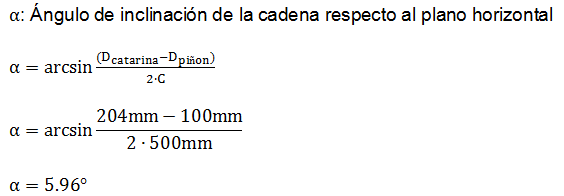 Cálculo de Fuerzas sobre el Eje de Transmisión.
CUADRO DE MATERIALES Y CARACTERÍSTICAS MECÁNICAS
Construcción del Prototipo.
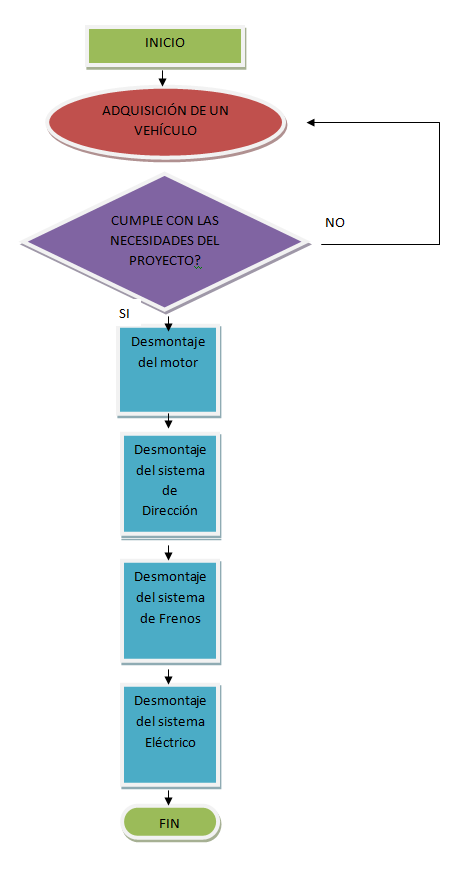 Desmontaje del Motor y Sistemas del Fiat.
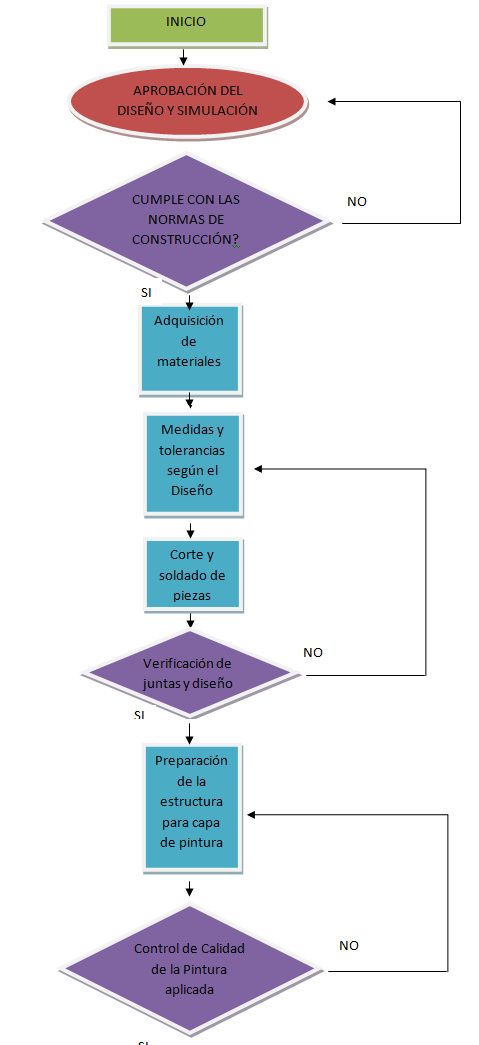 Construcción del Bastidor.
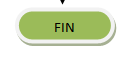 Construcción de la Suspensión.
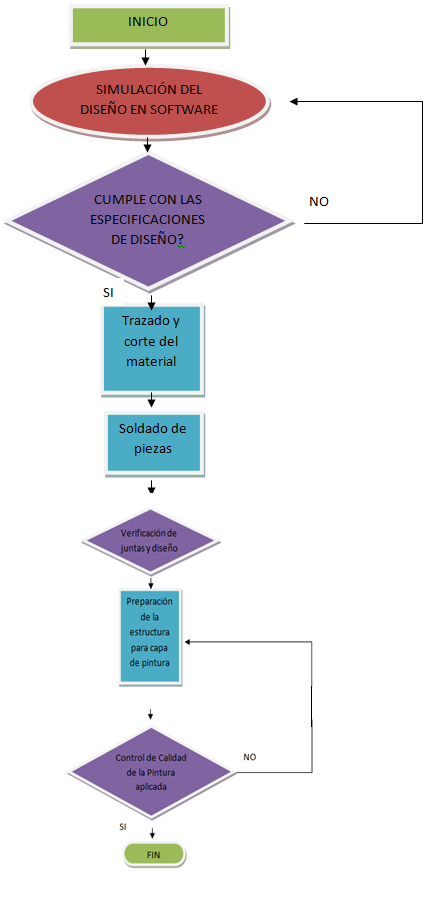 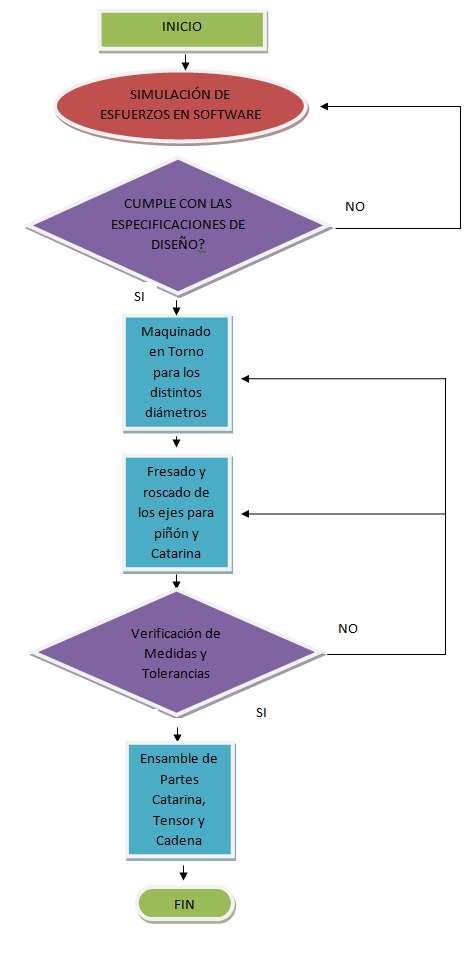 Construcción de los Ejes Piñón Catarina.
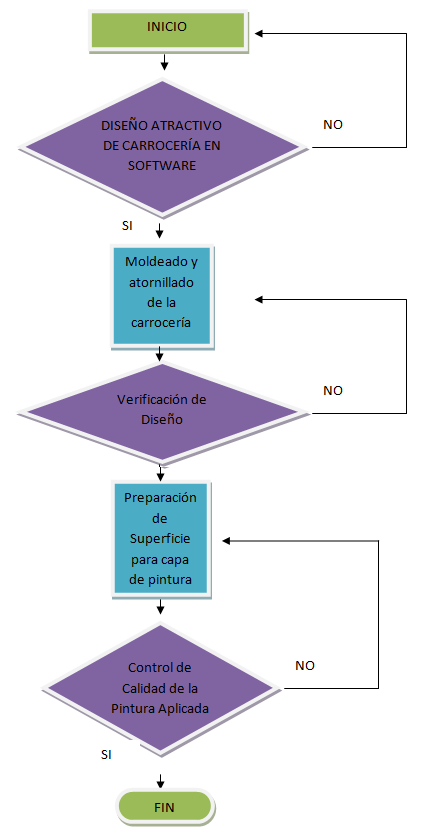 Construcción de la Carrocería.
ANEXOS.
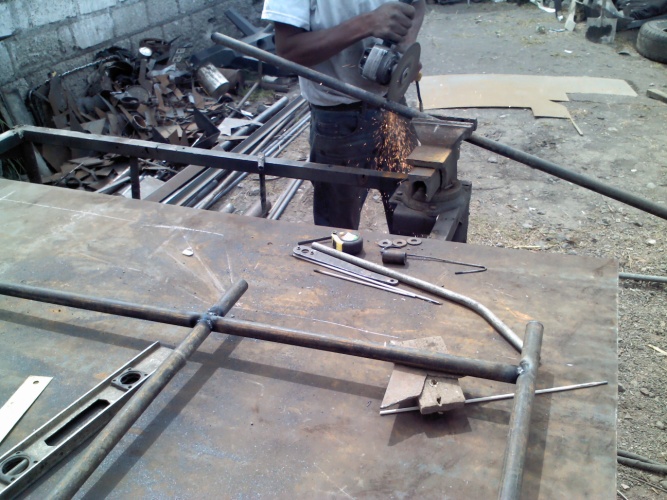 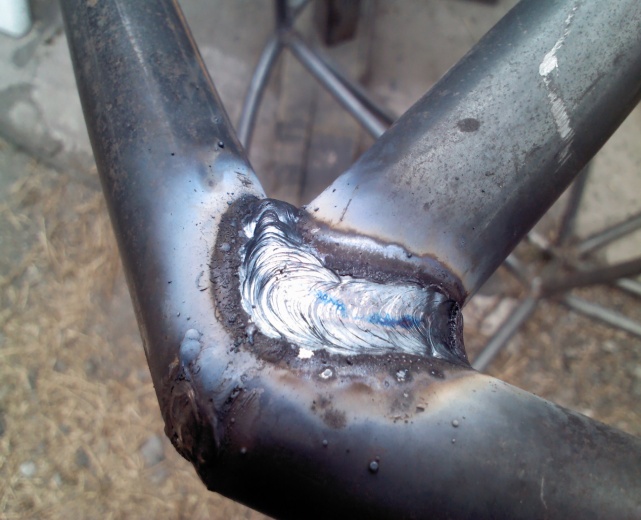 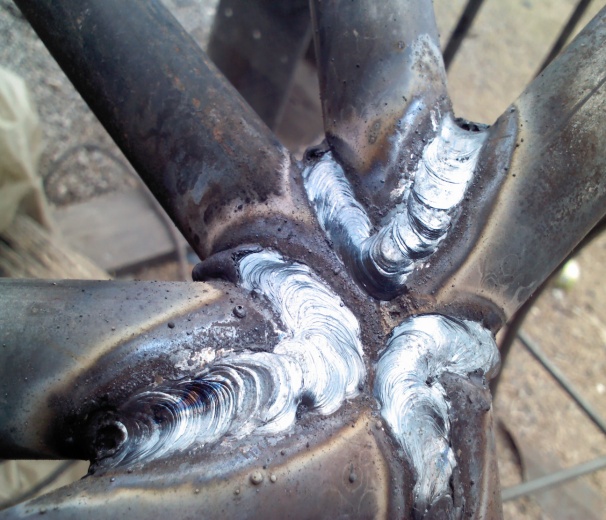 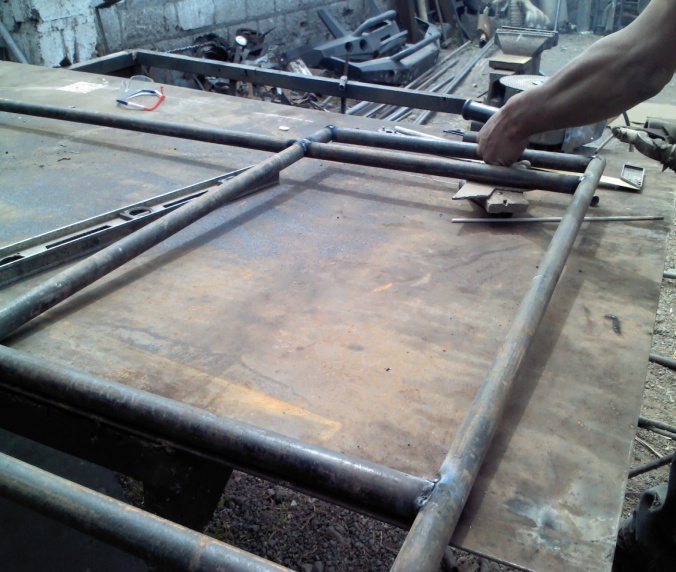 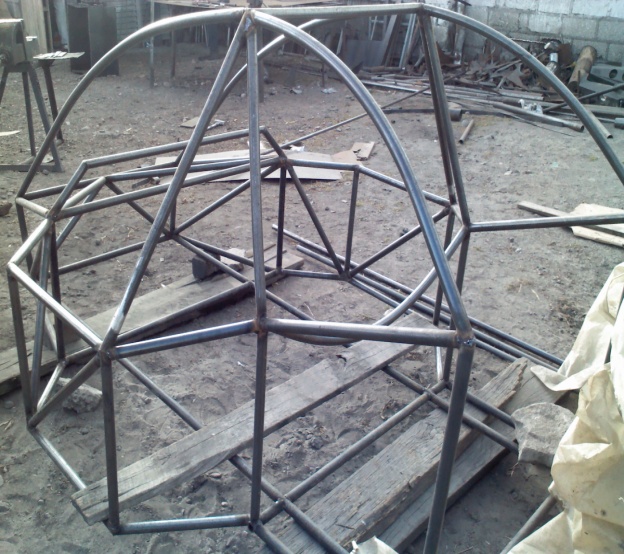 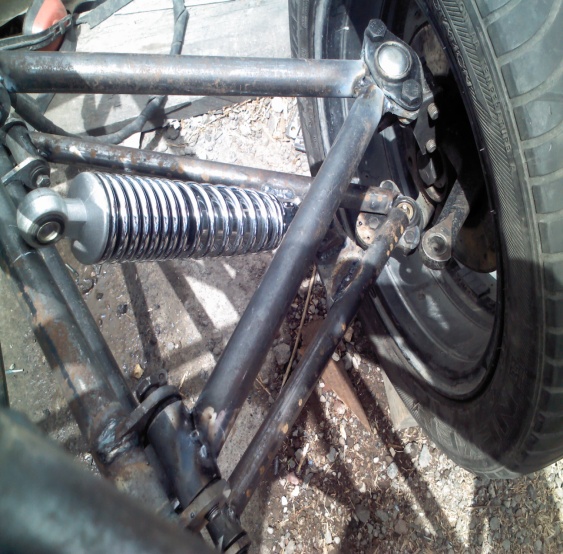 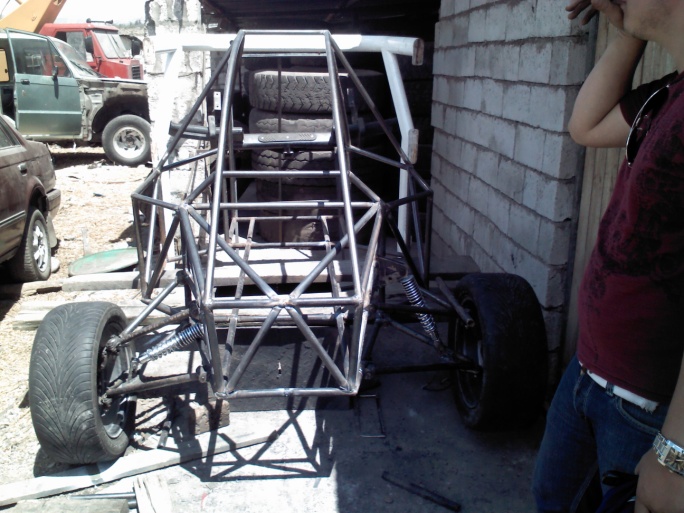 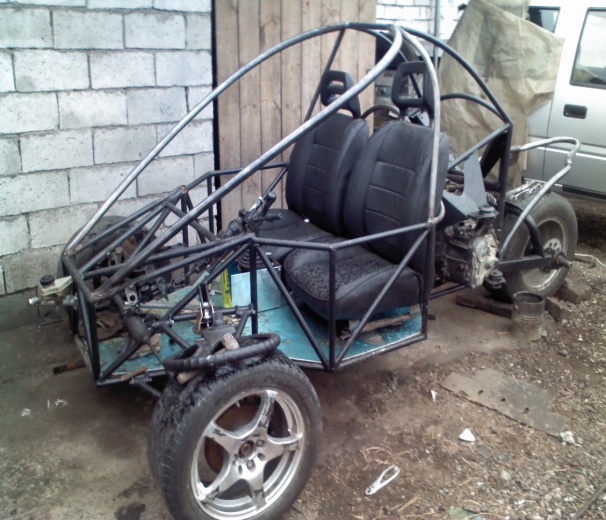 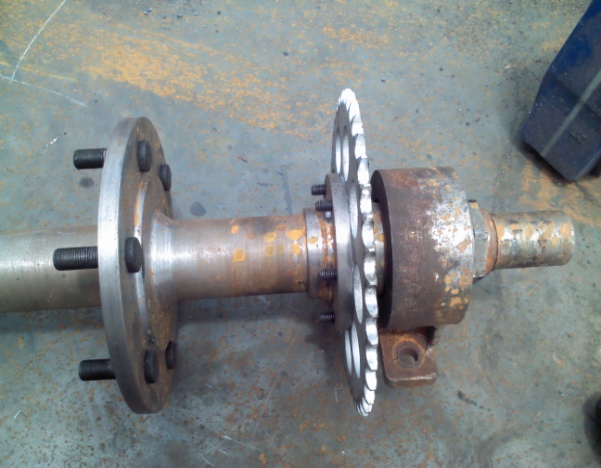 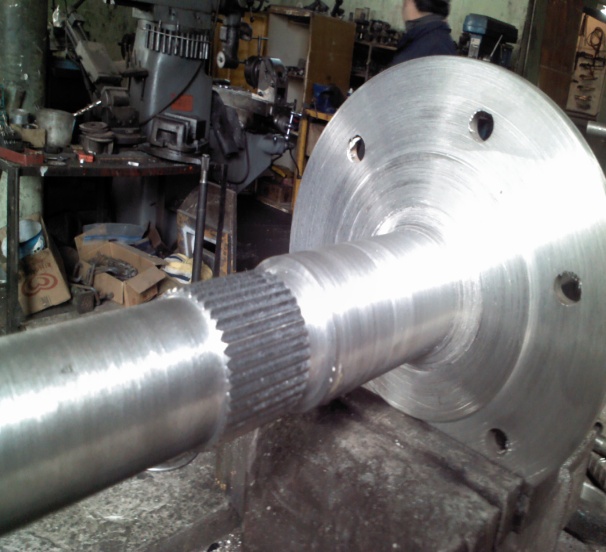 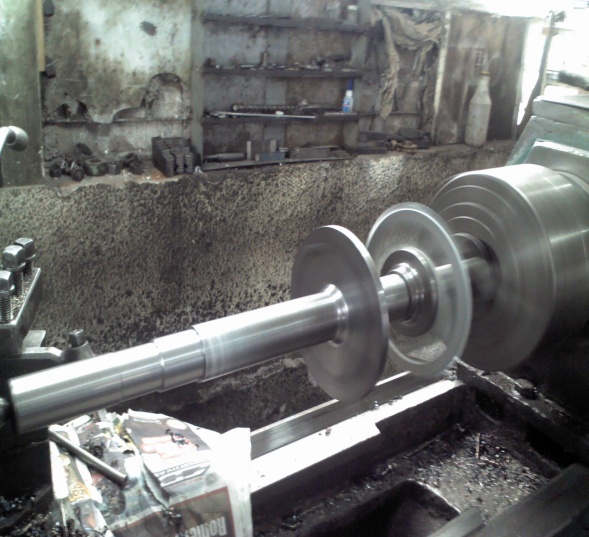 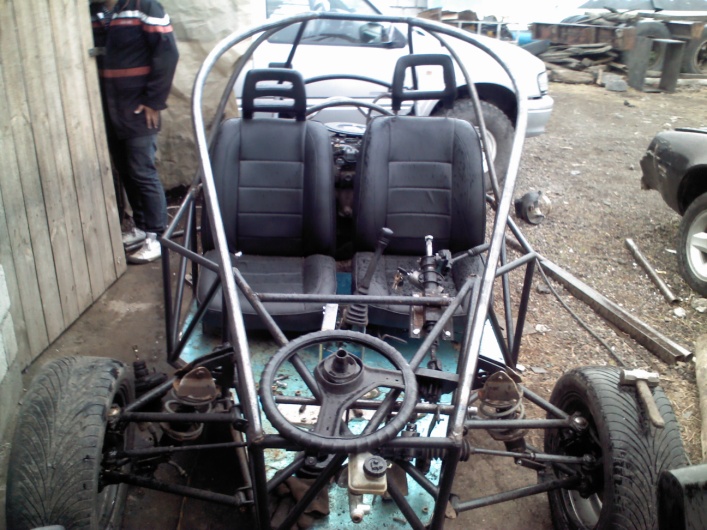 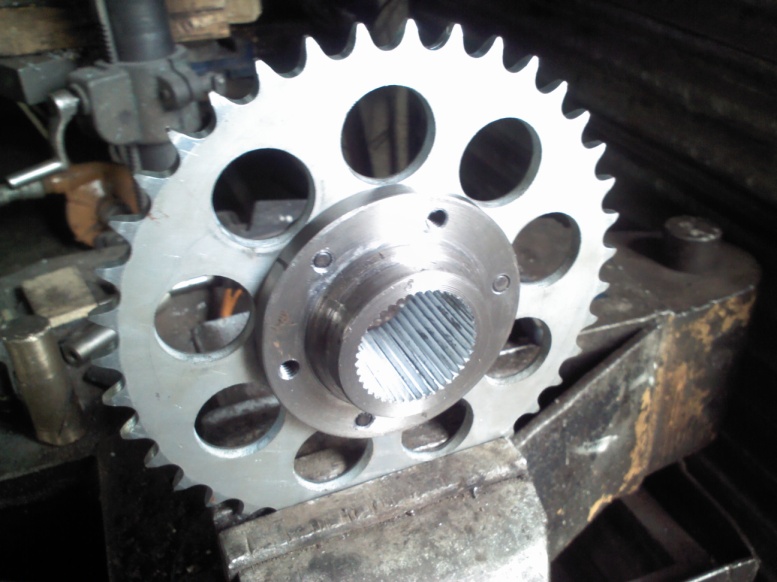 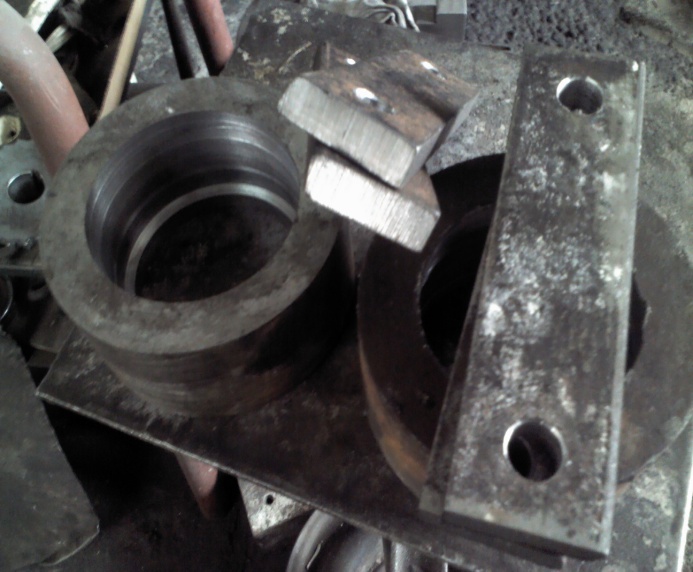 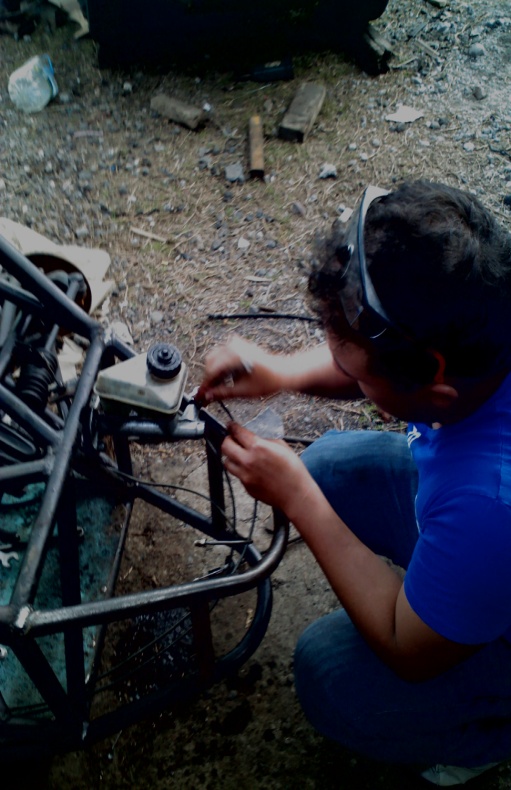 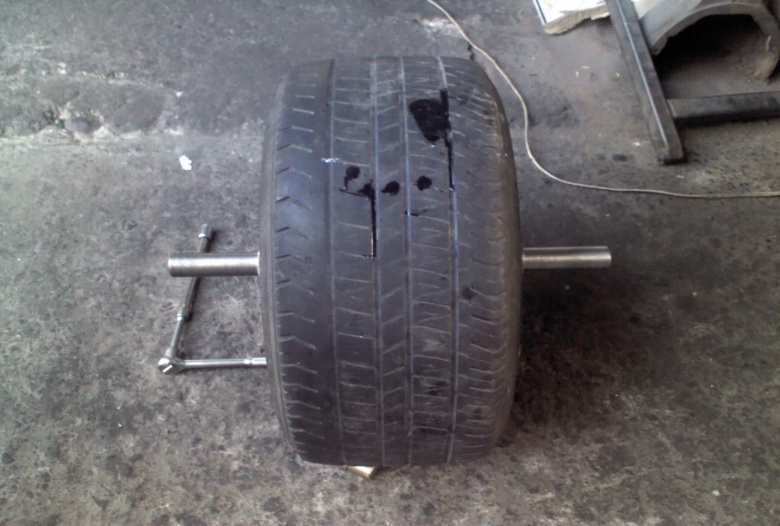 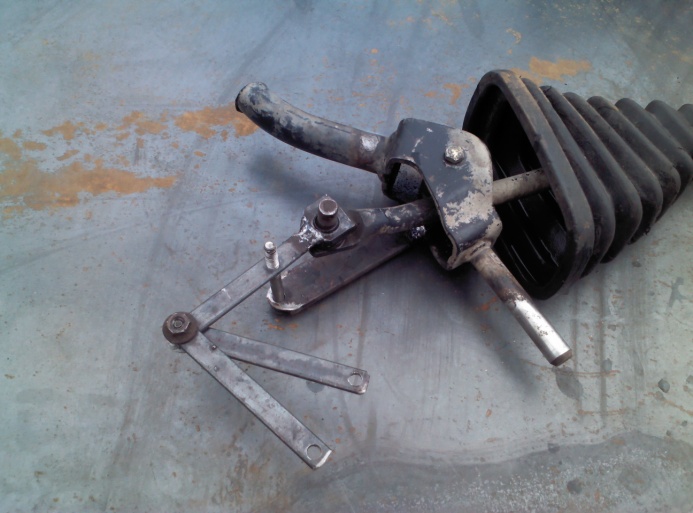 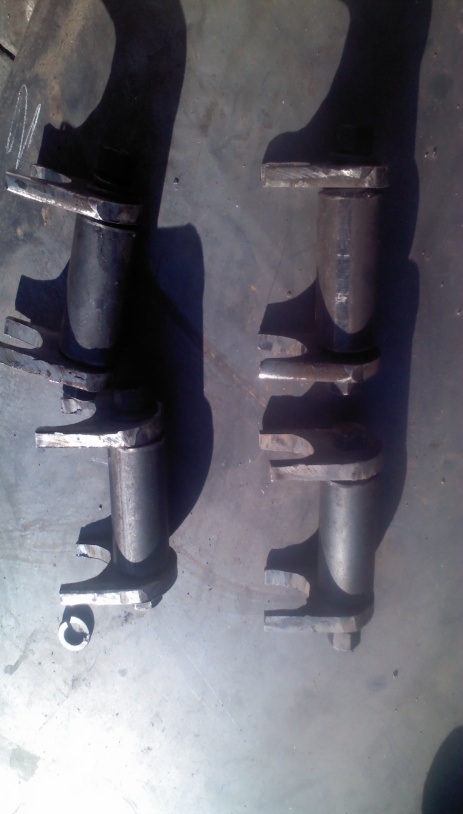 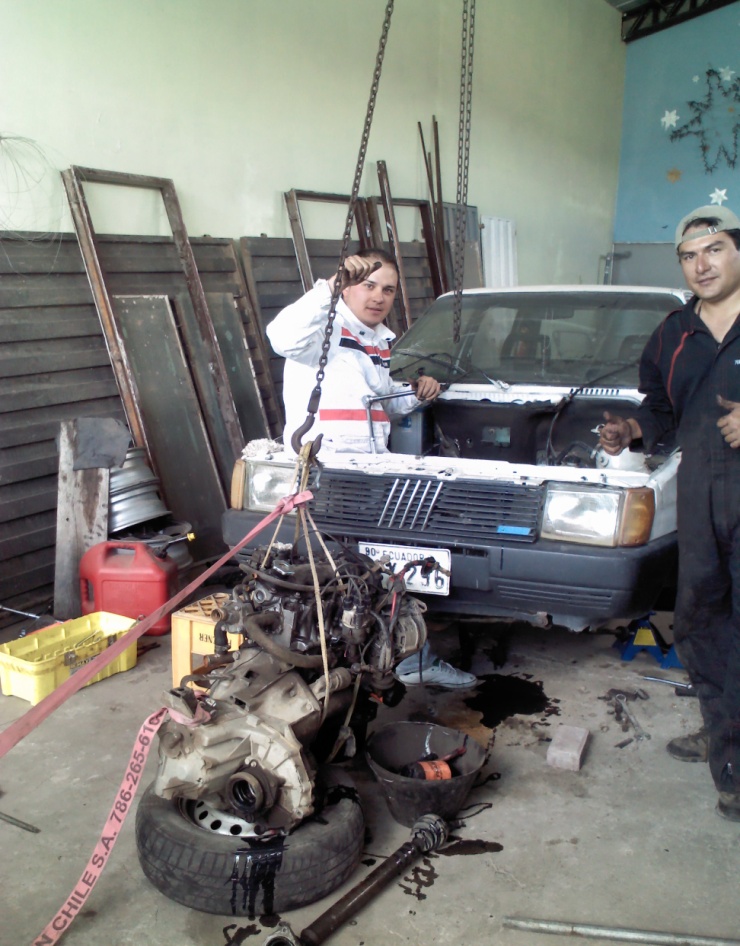 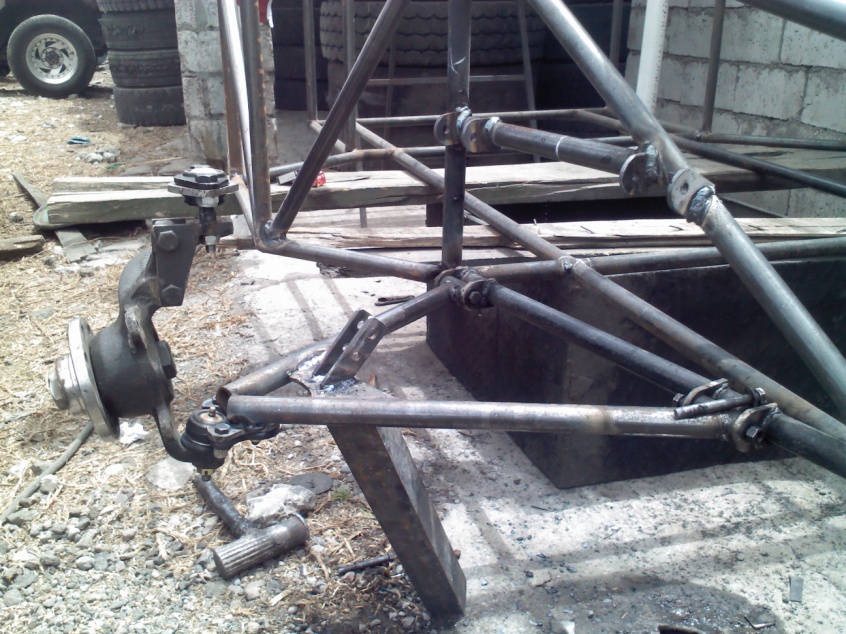 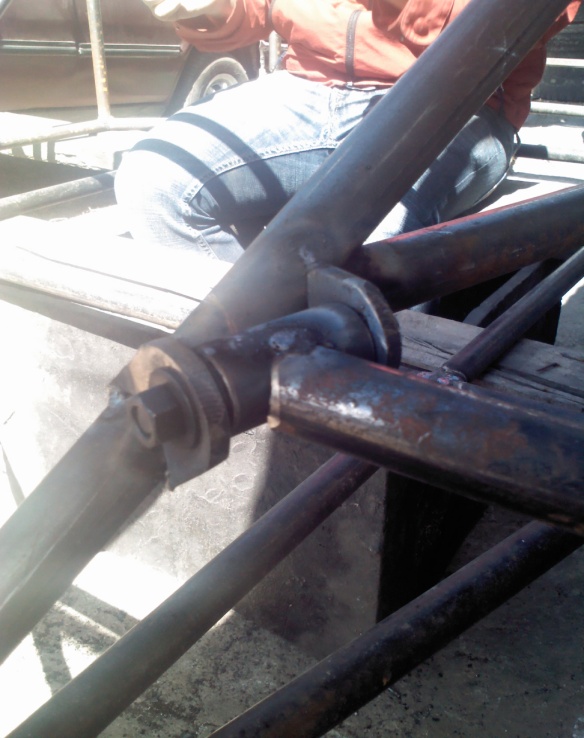 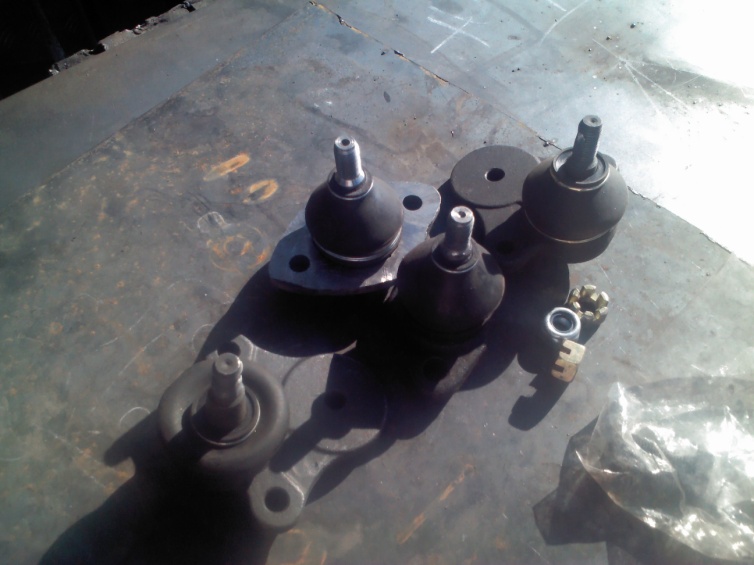 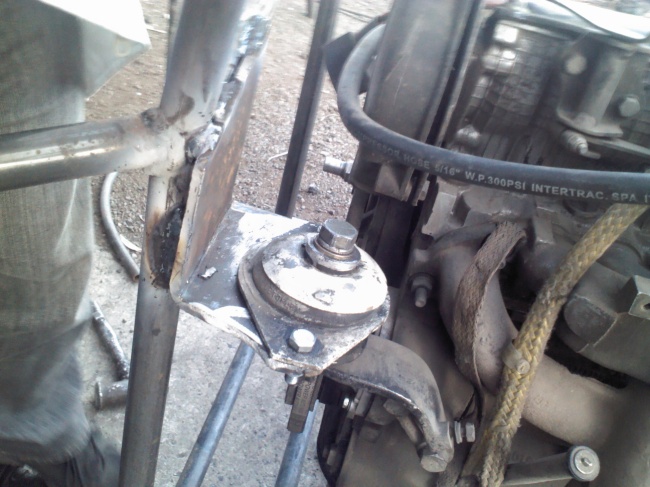 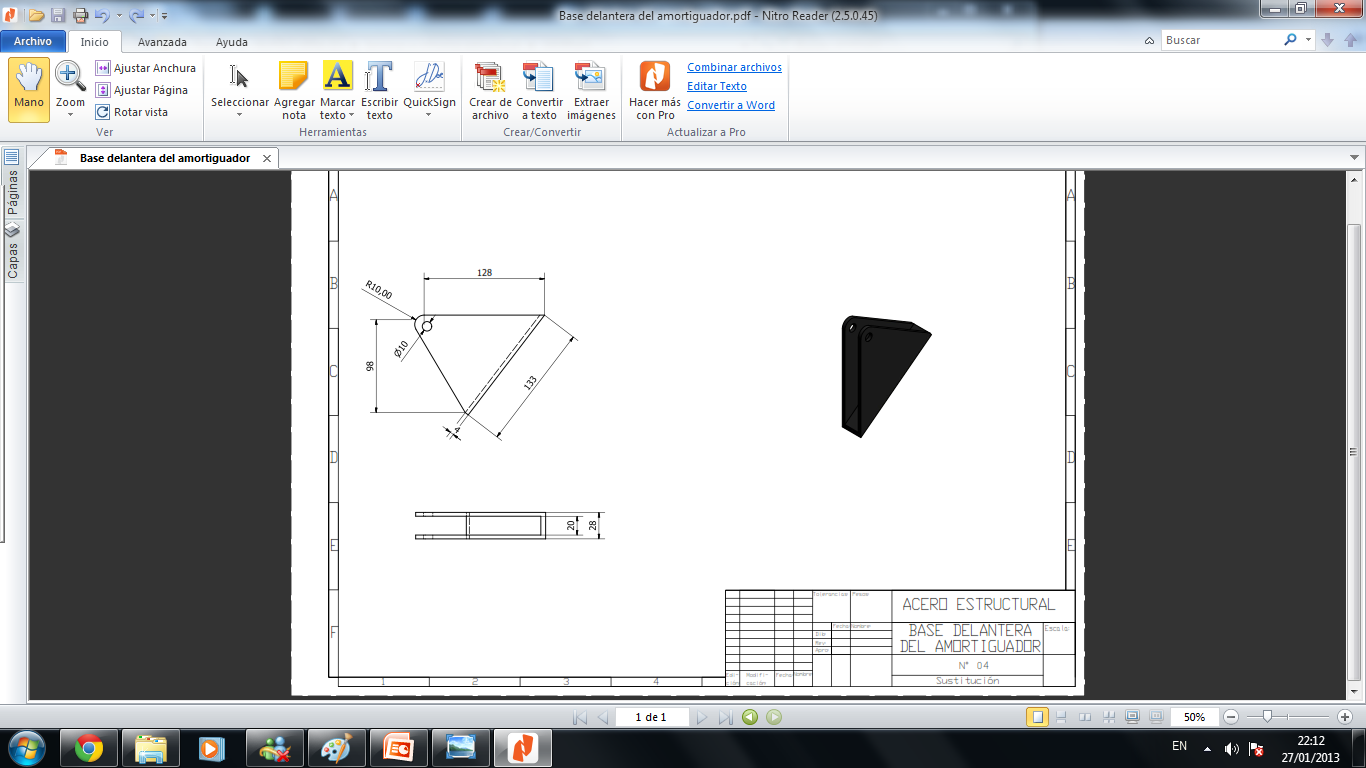 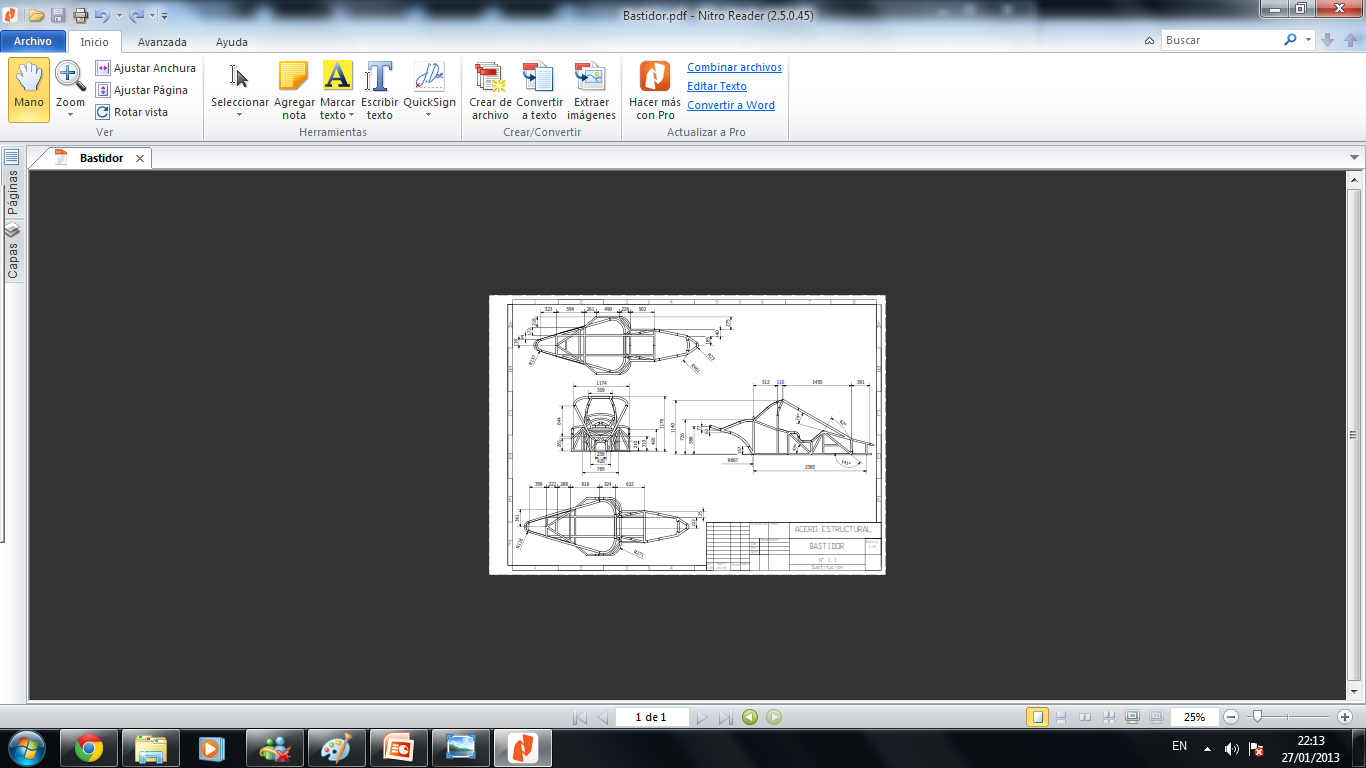 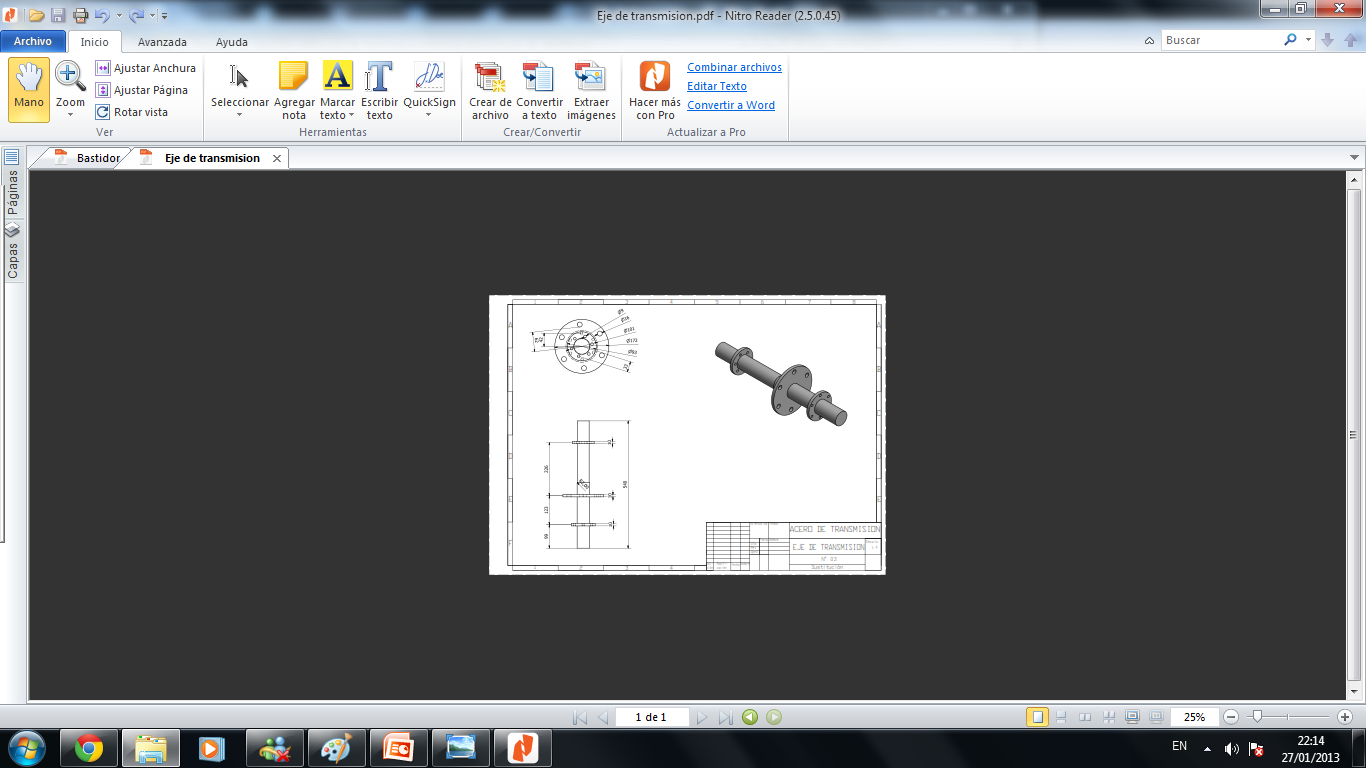 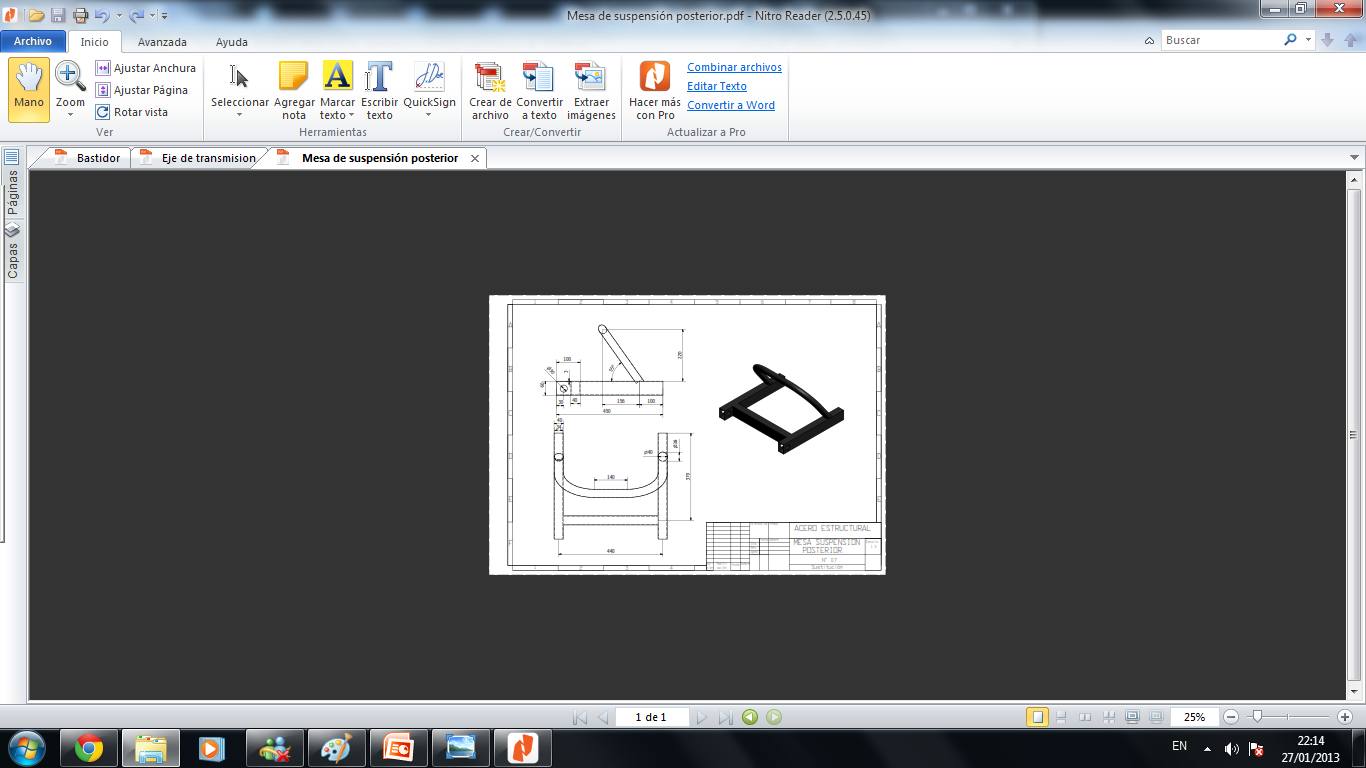 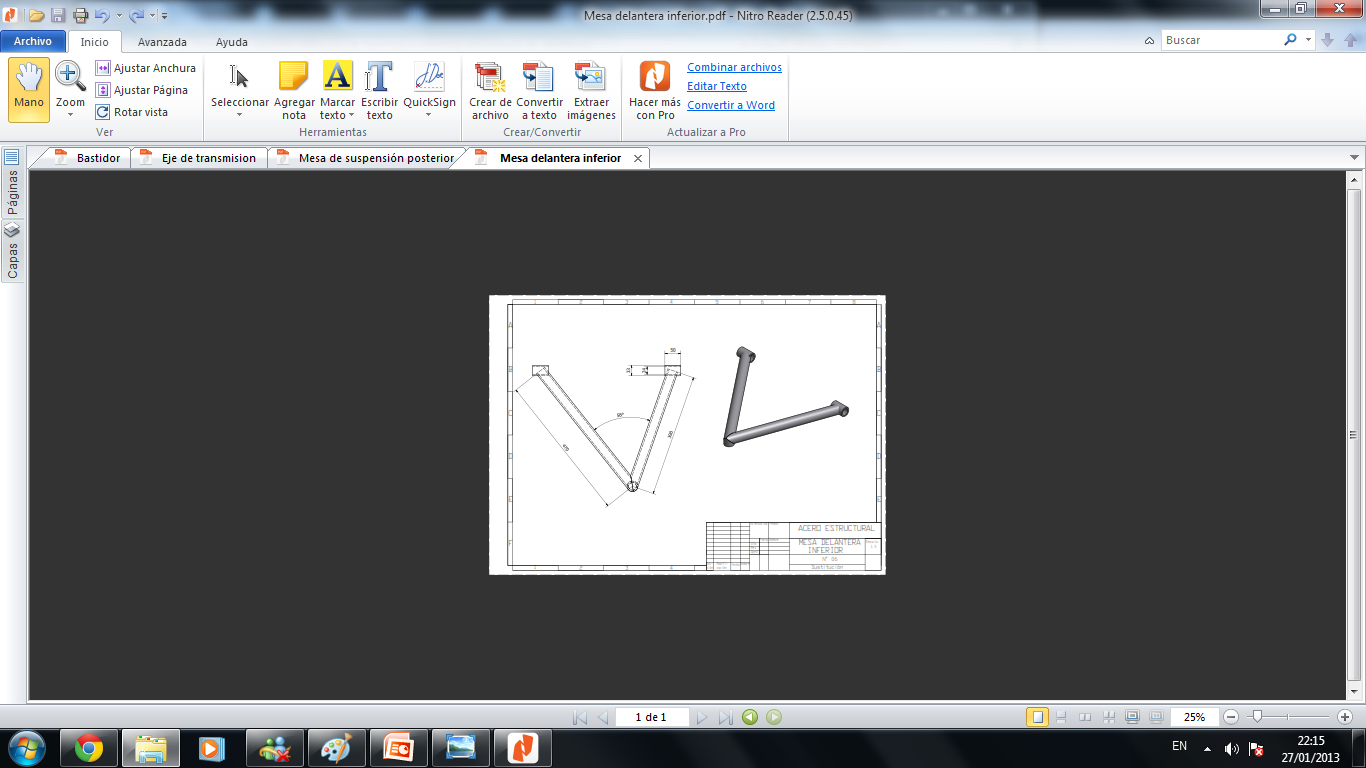 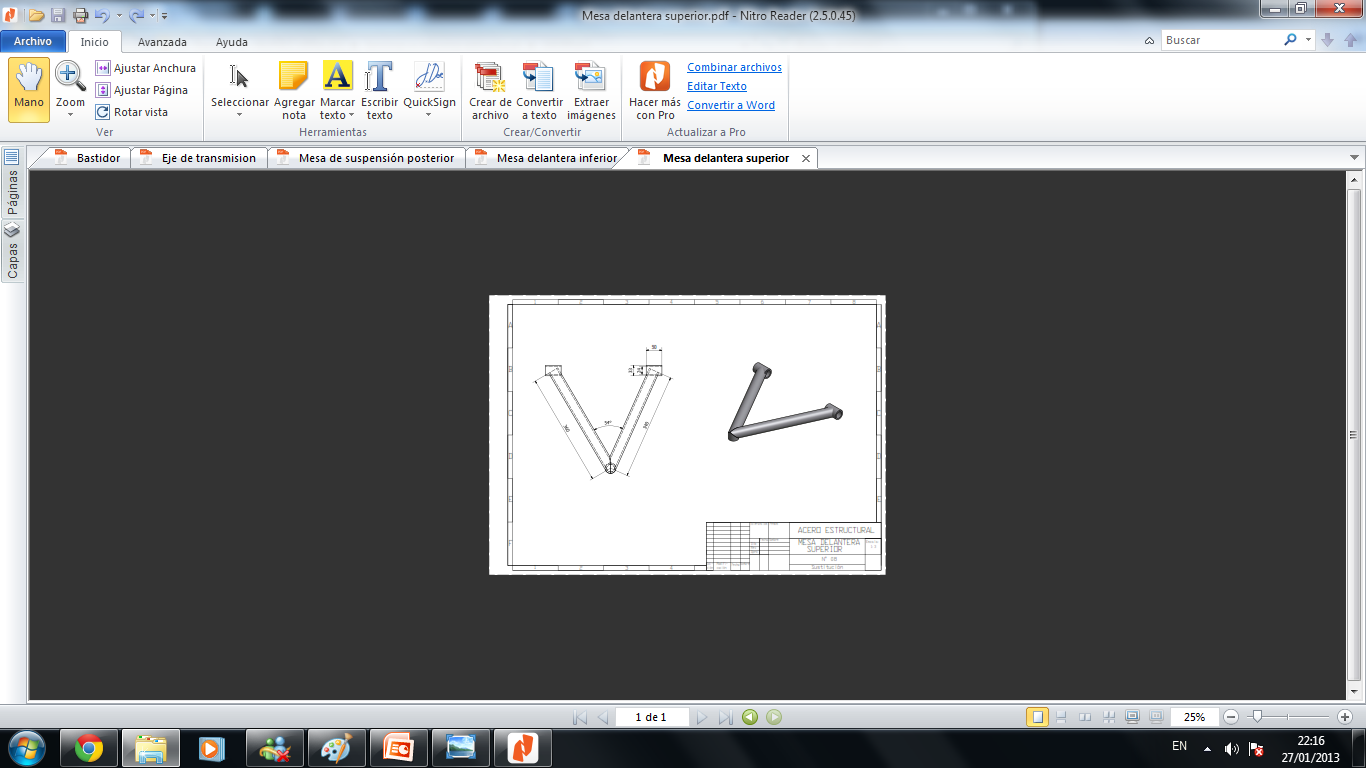 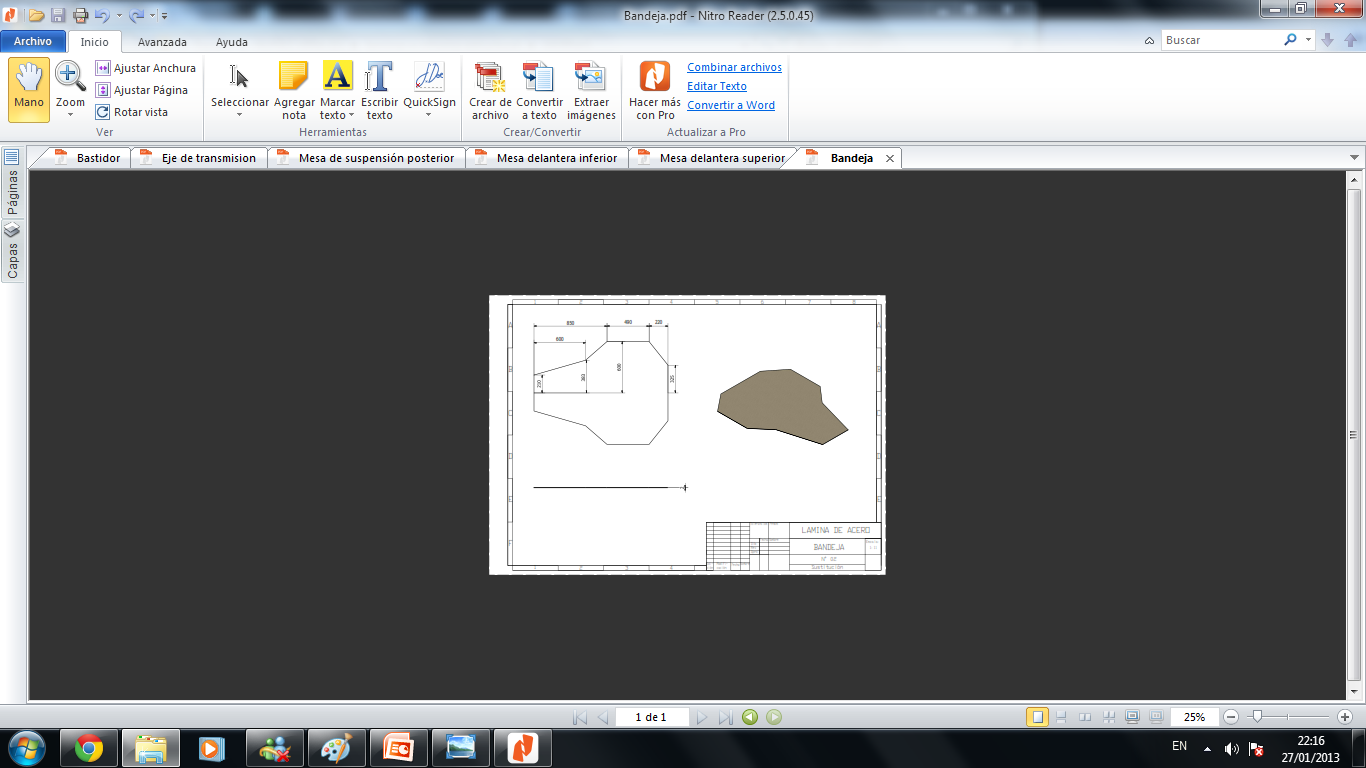 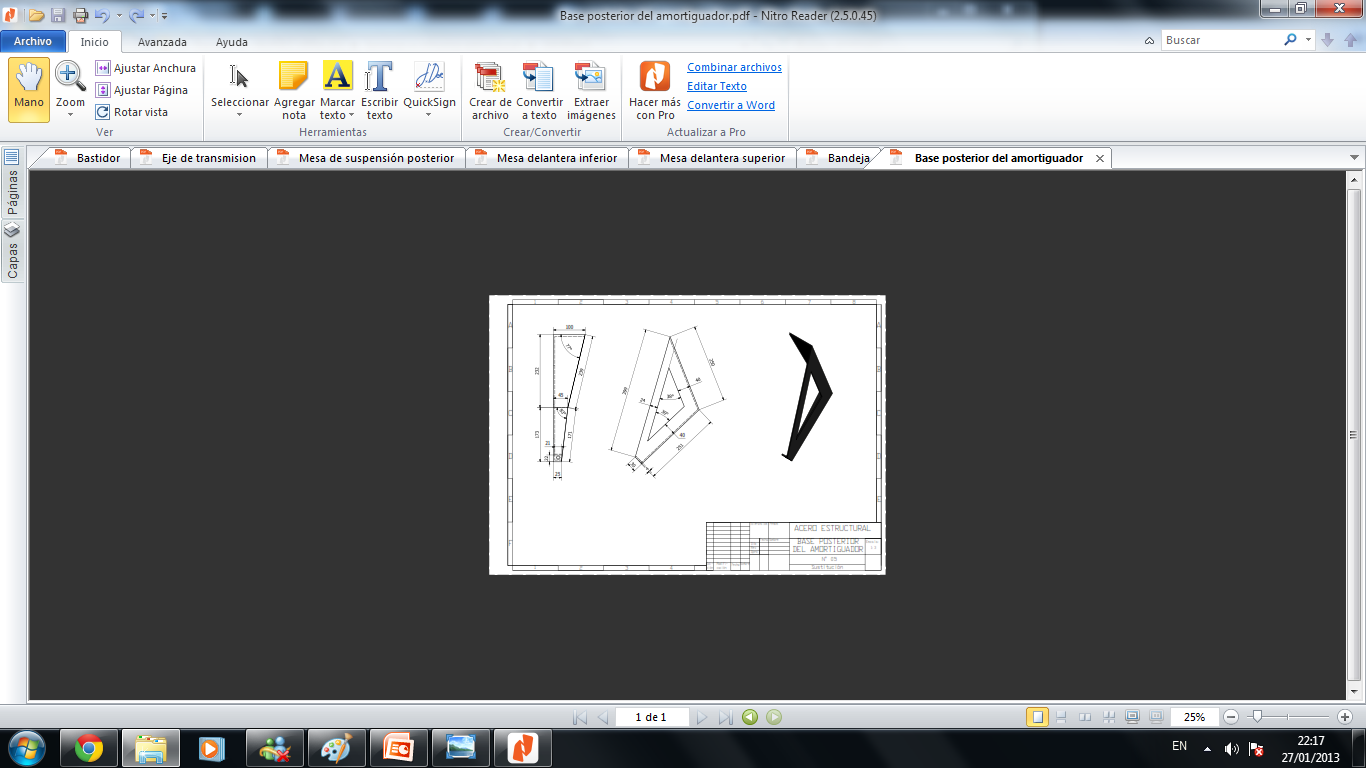 Conclusiones.
La tricimoto cumple con los parámetros de diseño para el cual fué construido.
 Se logró probar que el diseño en AutoDesk Inventor y simulado en Ansys, nos dio un factor de seguridad dinámico en el bastidor de 3.97 y en el eje de 2.21 que en terminos de diseño la estructura es fiable.
 Se seleccionó los materiales de acuerdo a las simulaciones del diseño y modelado de partes para la construcción de la trimoto, tubo de acero estructural cedula 40 de 1´ de diámetro por 3 mm para las partes que están sometidas a mayores esfuerzos.
Para el eje se seleccionó acero bonificado AISI 1018.
Se realizaron pruebas de rutas confirmando el ahorro de combustible.
Dentro del presupuesto económico tuvimos aumentar de lo provisto debido a circunstancias de mercado , tal es el caso del piñon que se importo desde Colombia.
Recomendaciones.
Se recomienda tener cuidado con la instalación de las cañerías de freno ya que al doblarlas pueden deformarse a tal punto de obstruir el paso del liquido de freno.
 Realizar una revisión periódica del sistema de frenos antes de emprender un viaje para evitar cualquier tipo de accidente.
Se debe tener en cuenta la correcta presión en las llantas, ya que al tener tres su presión debe ser la ideal para evitar volcamiento.